Muratov Bekzhan Abdizhalilovich
PERSONAL INFORMATION
● Born in 1th of may 1995 in Osh city. 
● In 2018, graduated from the Kyrgyz State Medical Academy and entered a clinical residency in Osh, on the basis of the KGMiPK. 
● Working as Urologist in Osh city hospital-. 2018-2020 
● Since 2022, I have been working in Osh International Medical University” in Department of Natural Sciences.
Working with students
I work as Head of Practice at Osh International Medical University
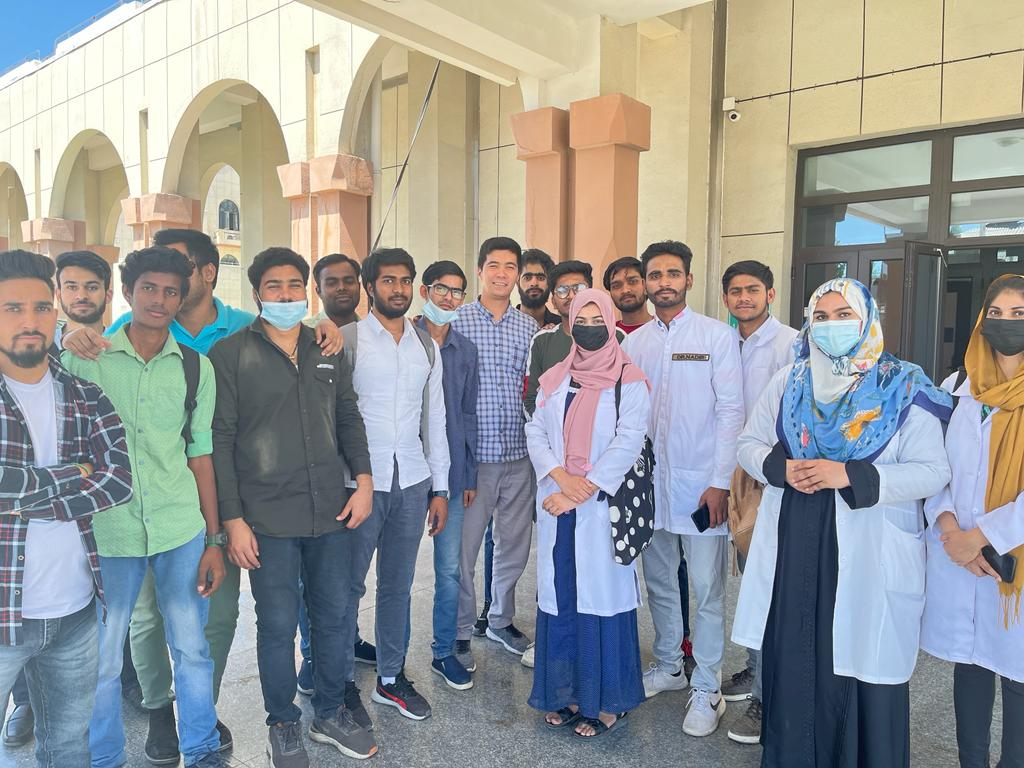 Key qualifications
Refresher training in pedagogy and psychology.
Advanced training in formative summative assessment in university.
Attended a seminar on "Modern technology in the treatment of cancer"
Certificates
Contacts
Occupation: Osh International Medical University. 
Department of natural sience.
E-mail: Muratovbekjan95@gmail.com
Tel: +996554199098; +996508199098.